Cell Differentiation
aka  Cell Fate 

(pg 14, the last page of notes for the cell unit)
Differentiation - to make different
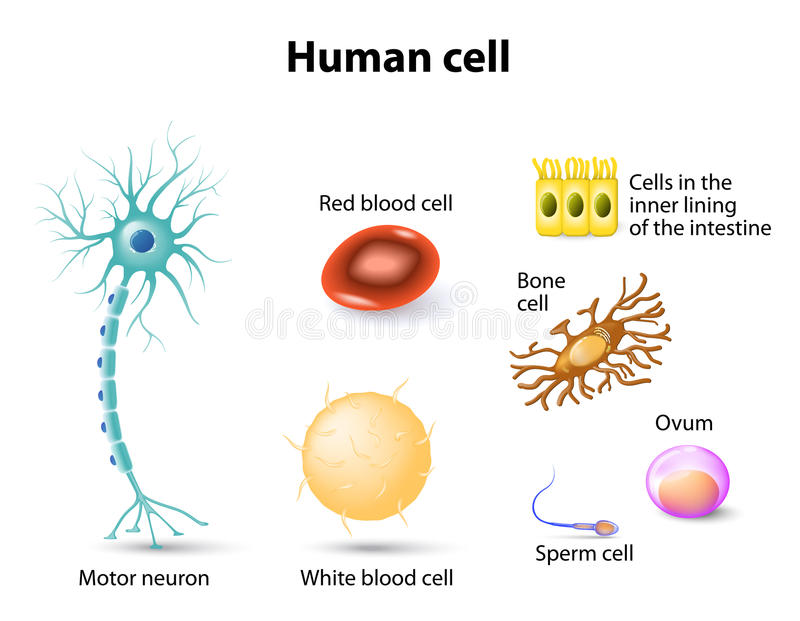 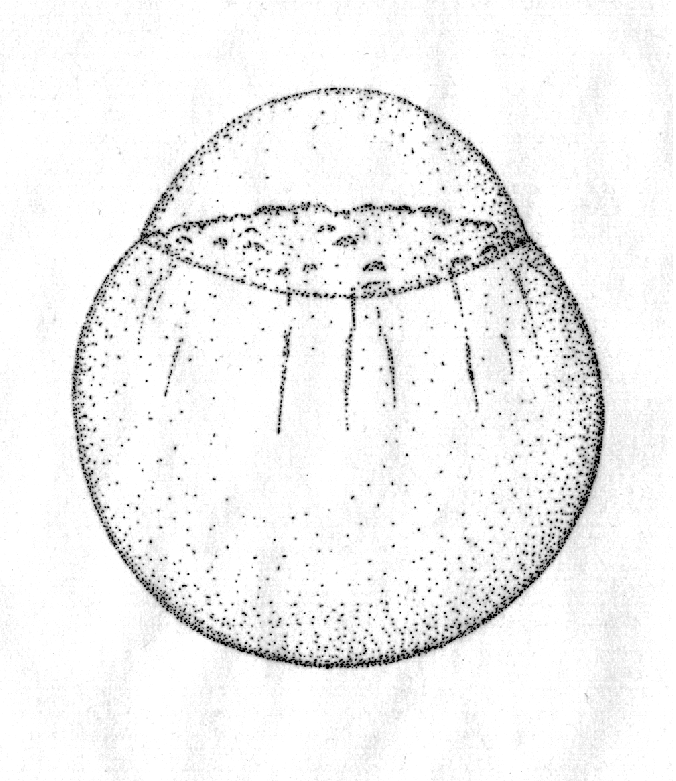 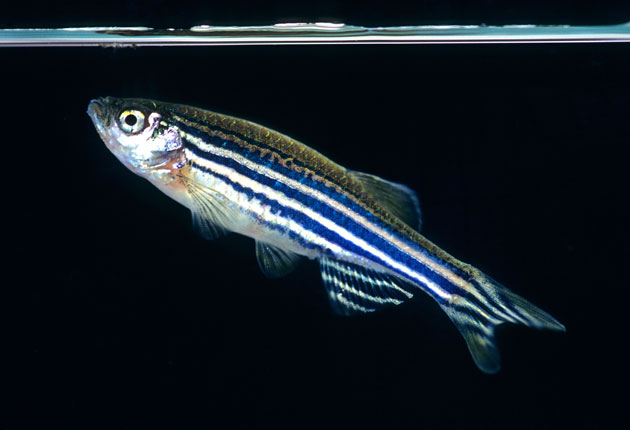 24 hours
50% DNA from egg
50% DNA from sperm 
Total = 100% in first cell
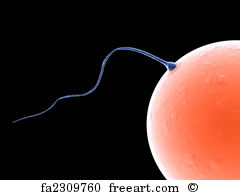 All Cells have the same DNA in them!
Transcription factors 
proteins that help turn specific genes "on" or "off" by binding to nearby DNA.
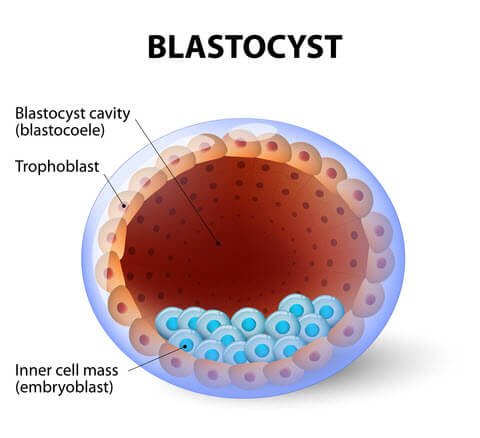 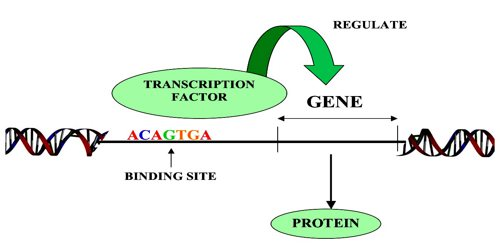 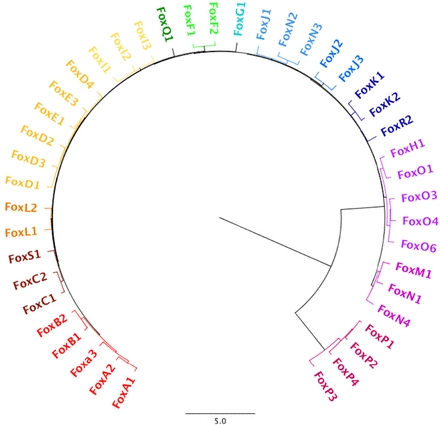 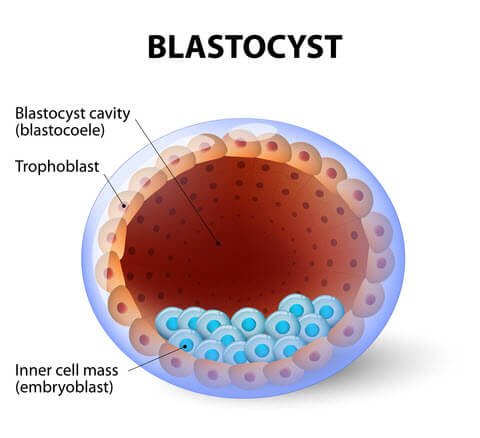 Stem Cells -  undifferentiated cells that are able to differentiate into specialized cell types.
Stem cells can become any cell in a body
Pluripotent - multiple potential
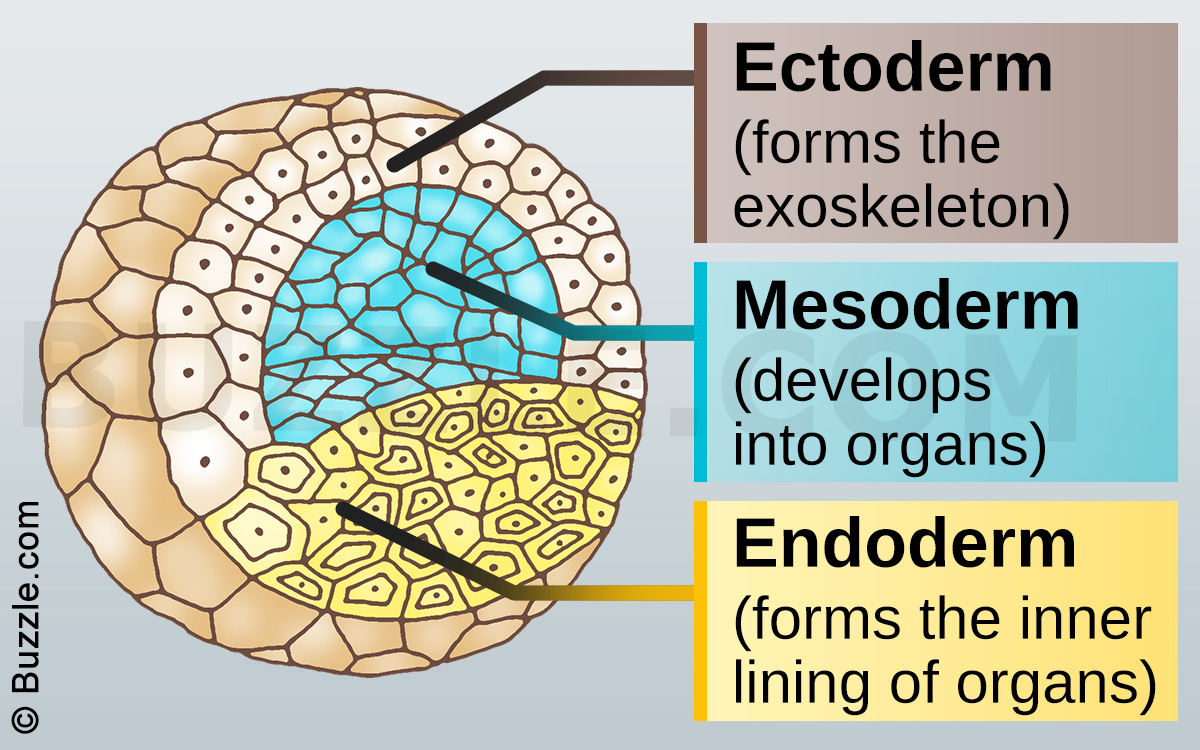 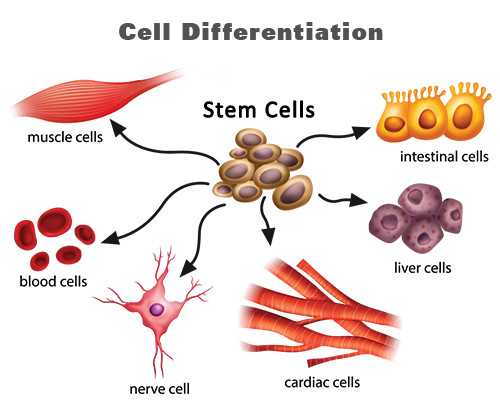 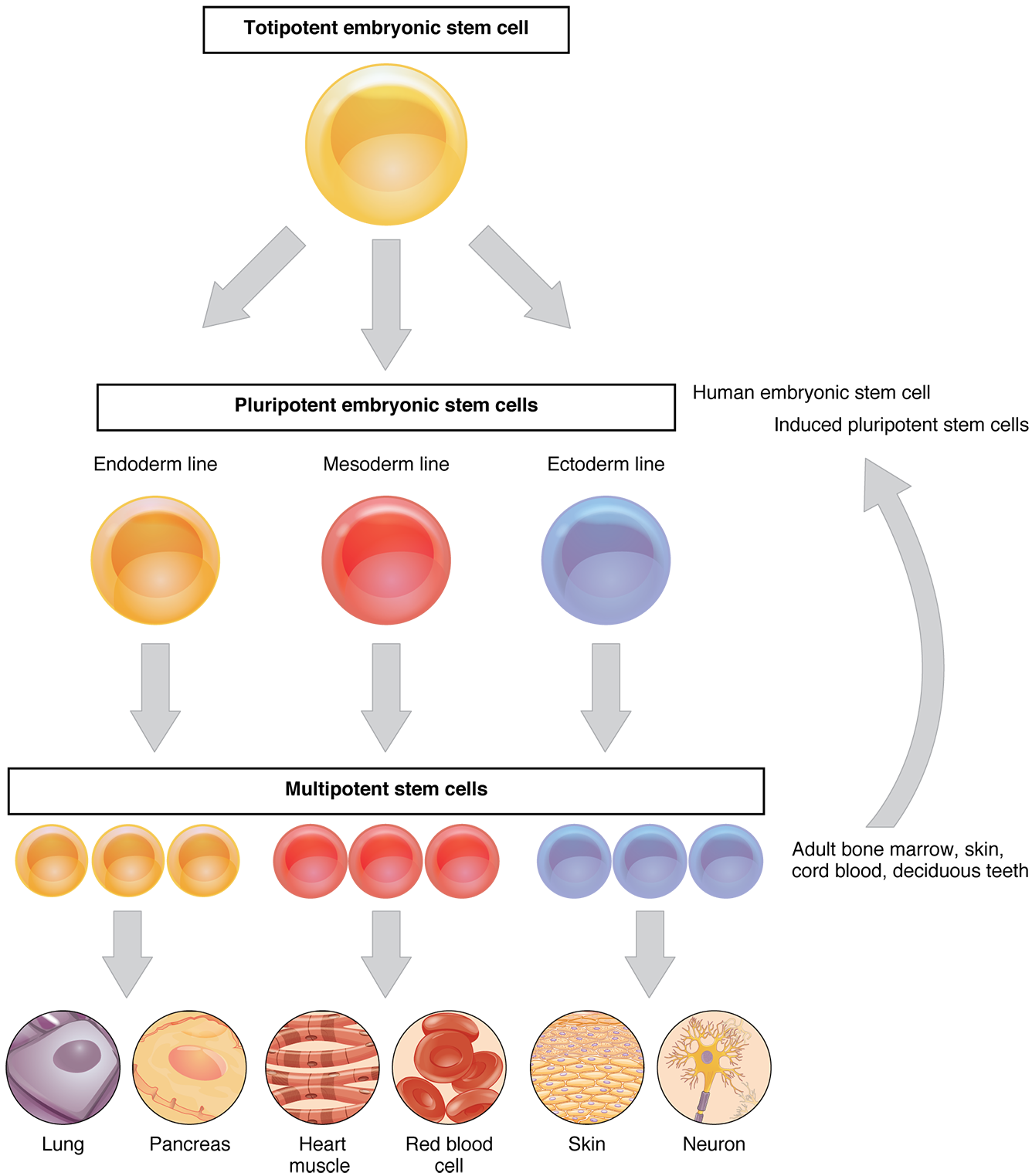 Bone Marrow Transplant
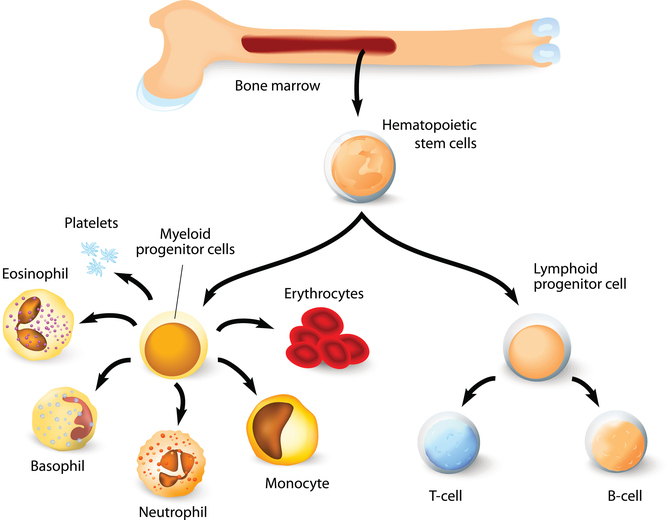